Client-Server Concurrent Zero Knowledgewith Constant Rounds and Guaranteed Complexity
Ran Canetti, Abhishek Jain and Omer Paneth
1
Zero-Knowledge Protocols
[Goldwasser-Micali-Rackoff 85]
Completeness
Soundness 
Zero knowledge
2
Completeness
Accept
3
Soundness
reject
4
Zero-knowledge
5
Why do we care about zero-knowledge?
Used as a sub-protocol 
in larger cryptographic protocols and systems


Secure composition?
6
Concurrent Composition
Session
7
Concurrent Zero Knowledge
[Dwork-Naor-Sahai 98]
8
Rounds
Assumption
Stand
-
alone zero
knowledge
[
Feige
-
Shamir 89]
4
OWF
[
Bellare
-
Jakobson
-
Yung
97]
Concurrent zero
knowledge
[
Richardson
-
Kilian
99
]
OWF
[
Kilian
-
Petrank
01
]
[
Prabhakaran
-
Rosen
-
Sahai 02
]
Strong assumption:
[Gupta
-
Sahai
12]
interactive knowledge
assumptions
[Chung
-
Lin
-
Pass 13]
statistically sound P
-
certificates
[Pandey
-
Prabhakaran
-
Sahai
13]
differing input obfuscation
9
Today
Constant-round protocols 
from standard assumptions 

Weaker notions of concurrent security
10
Bounded Concurrent ZK
[Barak 01]
Barak
Barak
…
Barak
11
Barak’s Protocol
The bound on the number of concurrent sessions is set at protocol design time
Barak
This is too early
Server
Client
Barak
Client
Barak
Client
[Persiano-Visconti 05]:
set the bound only at protocol run time
12
Standard Model for Concurrent ZK
13
Client-Server Concurrent ZK
[Persiano-Visconti 05]
Server
Clients
Increase the communicationas more session start
14
The Persiano-Visconti Protocol
A single session:
Concurrent sessions:
…
…
…
Finish session
15
Protocol Complexity
Almost the same as  bounded concurrent ZK!
Finish session
16
The Persiano-Visconti Protocol
The communication complexity 
is changing at protocol run time
Persiano-Visconti
This is too late
Server
Client
Persiano-Visconti
Client
Persiano-Visconti
Client
Client does not know what will be the communication complexity of the session!
17
Example: Call Center
“All our lines are currently busy. please hold and your call will be answered shortly…”
“The estimated waiting time is 7 minutes.”
This work: the communication complexity is set at the beginning of every session
18
Our Result
Assuming collision-resistant hash functions
there is a concurrent zero-knowledge protocol
in the client-server modelwith constant-rounds and guaranteed complexity.

Guaranteed complexity:
The communication complexity of each session is determined in the beginning of the session
19
This work
[Persiano-Visconti]
6
Round 
complexity
Communication 
complexity
determined in the 
beginning of the session
not determined 
until the session terminates
20
The Protocol
Every session runs Barak’s protocol with some bound
Start session
Start session
Start session
21
The Challenge
Cannot rely directly on bounded concurrency
Start session
Start session
…
Start session
22
Barak’s simulation
Barak
Barak
…
Barak
23
Barak’s simulation
Barak
Barak
…
Barak
24
Barak’s simulation
Barak
Other protocol
…
Other protocol
25
Proof
26
…
…
27
28
29
…
30
Simulation Running Time
…
31
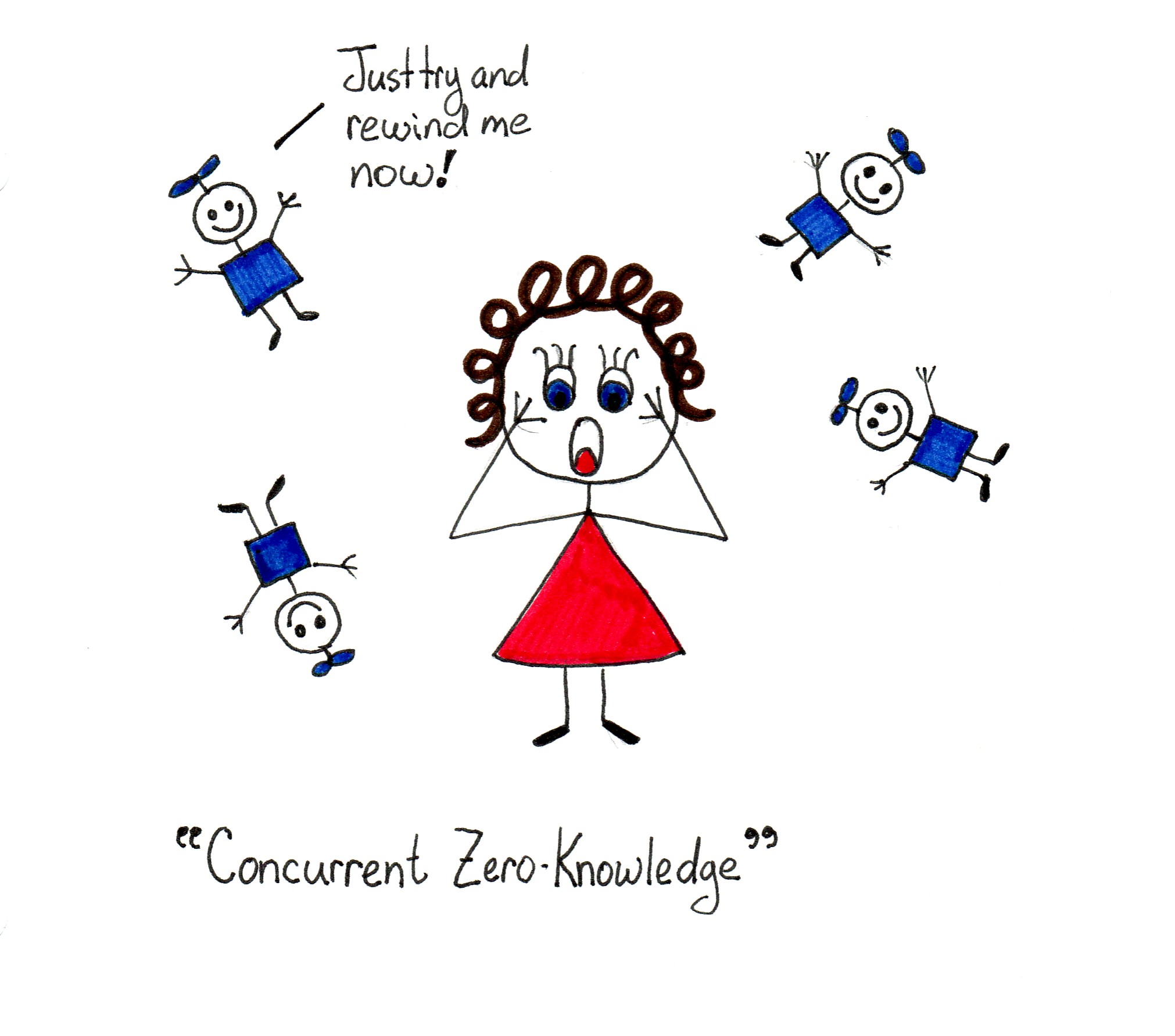 Thanks!
32
[slide: Mira Belenkiy]